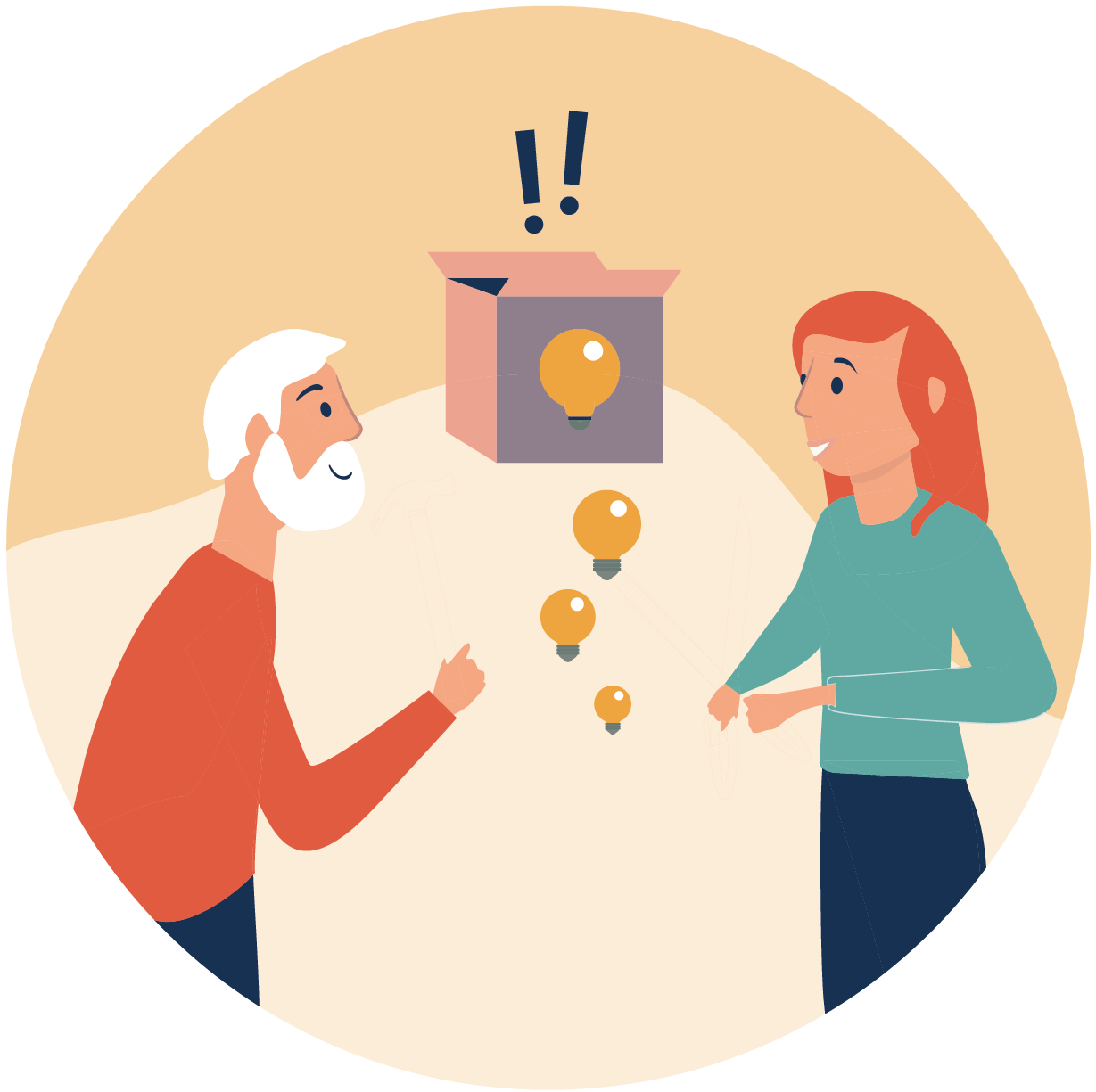 Åpne samtaler med litt struktur (intervju)
Et intervju kan være kort eller langt, og dere får også mye ut av å slå av en uformell prat med tilfeldige folk på butikken eller kafeen. Det viktigste er å lytte og være nysgjerrig. Her får du tips til samtalen. I veilederen finner dere også eksempel på samtykkeskjema som kan være nyttig for lengre samtaler.
Verktøy tilknyttet Veileder for flere engasjerte seniorer i lokalmiljøet
Introduksjon

Åpne samtaler med litt struktur (intervju)
Gjennom samtaler der man kan gå litt i dybden kan man få en bedre forståelse av menneskers behov, ønsker, utfordringer, opplevelser rundt frivillig engasjement som tema. I denne sammenhengen kan dere bruke metoden for å snakke med ulike seniorer, ungdommer, voksne eller folk som jobber i ulike organisasjoner. 

Informanten bør styre samtalen - lytt aktivt! 
Når man gjennomfører intervjuer er det viktig å ha fokus på å forstå informanters meninger, og ikke bekrefte våre egne. La informanten styre samtalen heller enn å følge de planlagte spørsmålene eller temaene dere vil innom – det kan ta både samtalen og arbeidet i nye og uventede retninger, og kan være det som åpner opp for nye oppdagelser, muligheter og idéer.
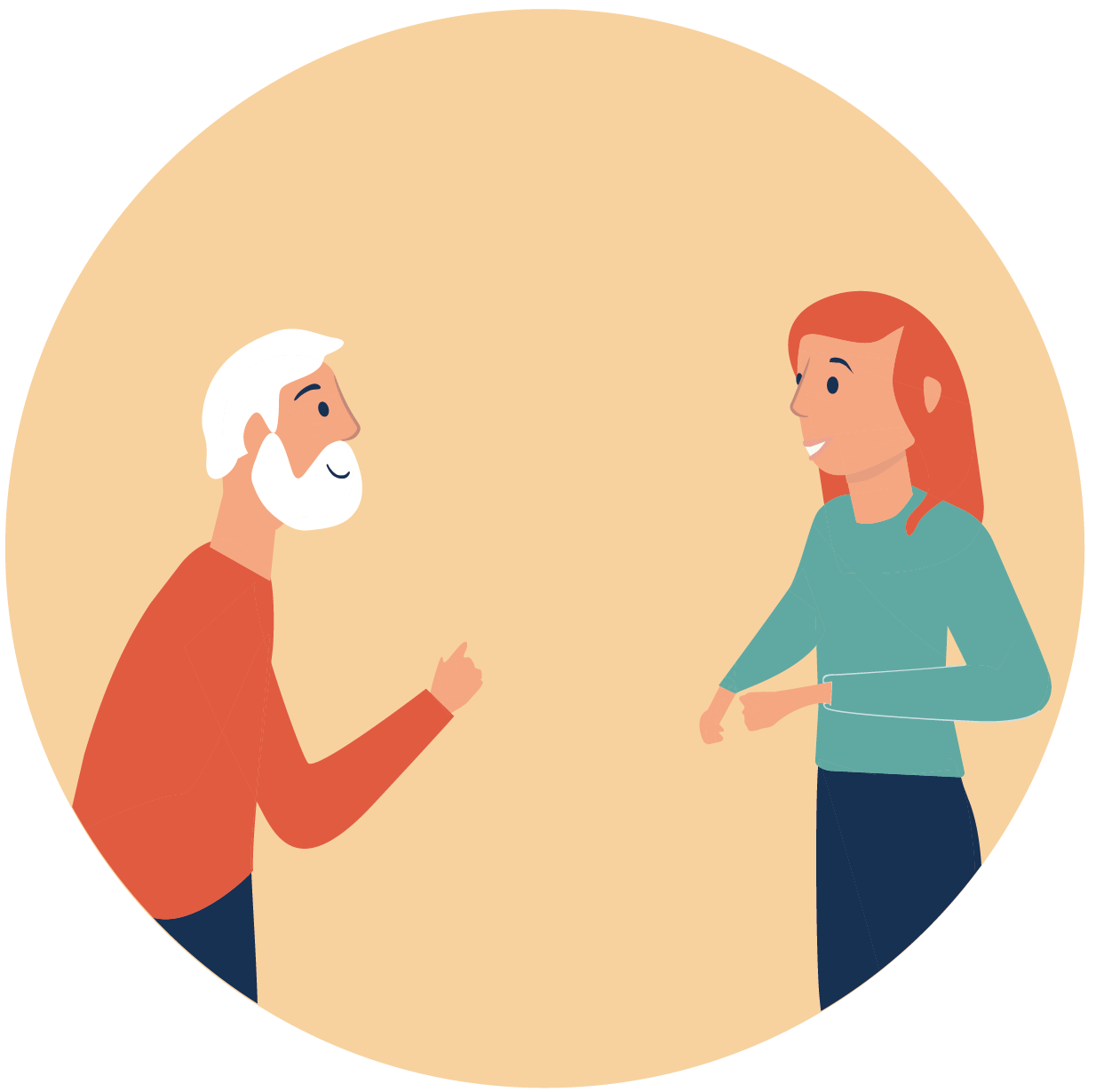 Introduksjon

Praktisk - kvalitet fremfor kvantitet
Hvis dere velger å bruke denne metoden anbefaler vi å bruke ca. 45-60 min per samtale. Antall intervjuer er ikke det viktigste, men hvordan man bruker tiden med personene man snakker med. Vi anbefaler å gjennomføre f.eks. 1-3 intervjuer per målgruppe.

Samtykkeskjema og informasjon på forhånd
Det er også viktig at dere lager et samtykkeskjema som dere deler med informantene før intervjuene, eller når intervjuet starter. Da er de informert om hvordan dataene (det dere noterer) fra intervjuene blir brukt av kommunen og de gir samtykke til det, eventuelt om de vil være anonyme. Dere kan ikke lagre personopplysninger (navn, kontaktinformasjon, m.m.) uten at informanten samtykker til det.

Mal for samtykkeskjema kan dere laste ned i veilederen på samme sted dere fant dette verktøyet.
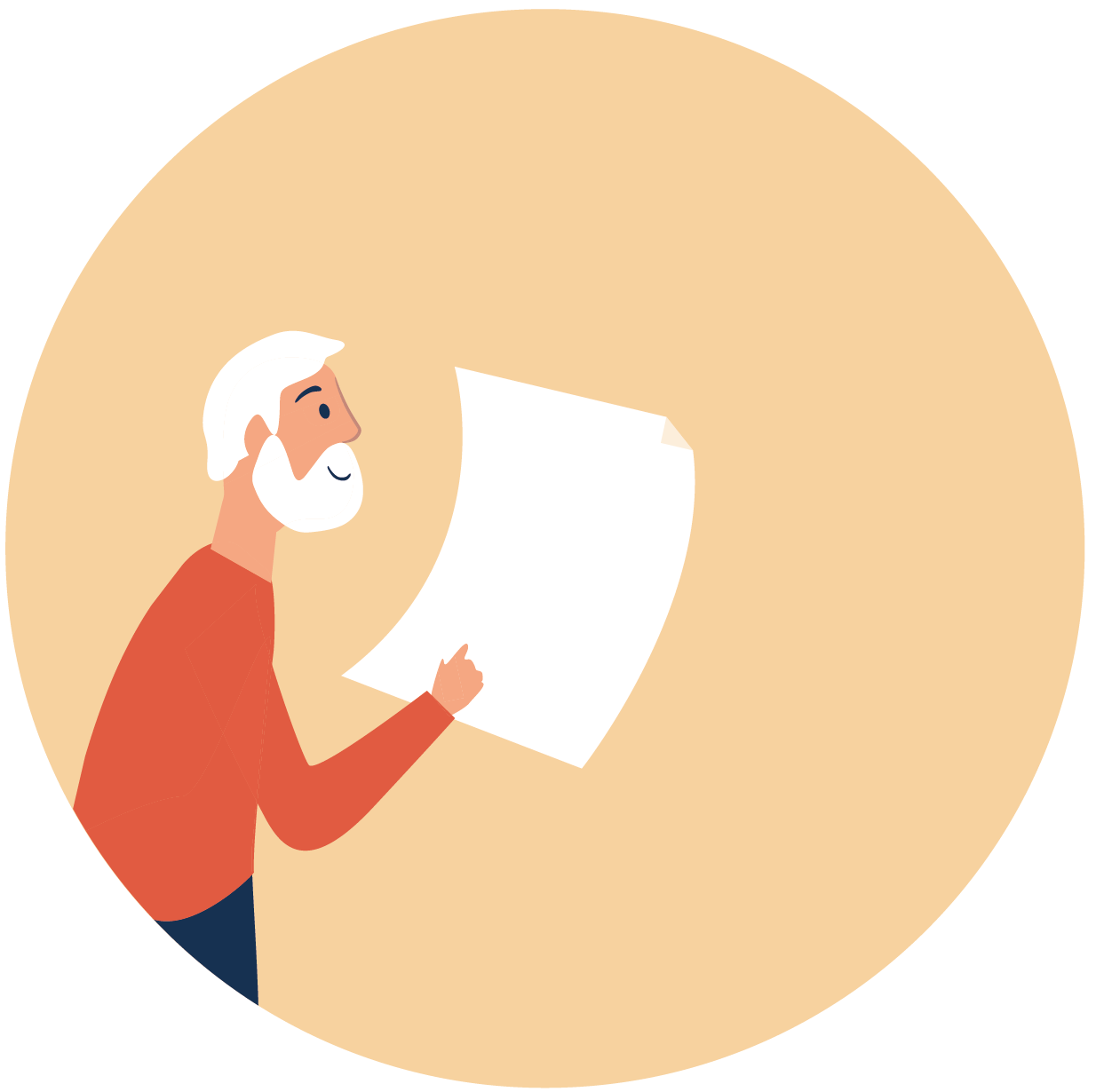 Planlegge
Definere målgrupper og temaer dere ønsker å vite mer om. Hvem er målgruppene dere ønsker å forstå bedre? Hvilke hovedaspekter vil dere grave i? Har dere konkrete spørsmål det er viktig å få svar på, eller er det nok med noen overordnede tematiske knagger for samtalen?
Rekruttere informanter og avtal tid og sted. Hvor skal intervjuet skje? Hjemme hos informanten, på kontoret til en organisasjon, på biblioteket eller en kafé? Spør hva som er best for den du intervjuer, slik at informanten får trygge rammer.
Se eksempler på hvordan ulike kommuner har rekruttert i veilederen under aktiviteten Få innsikt - kartlegg behov
3.




4.
Definere ansvar og roller i gjennomføringen av intervjuene. Avklar roller i teamet dersom flere skal være med. Det er som regel fint å være to personer som deltar - en med hovedansvar for å lede samtalen og en som bare noterer. Flere enn to personer kan virke litt voldsomt på den som blir intervjuet.
Tenk gjennom hvordan dere vil introdusere arbeidet dere jobber med, målet og hva dere er ute etter i denne samtalen. Si også noe om hvordan innsikten blir brukt videre, og inviter gjerne informanten til å kunne delta på flere aktiviteter fremover.
Gjennomføre
Prebrief rett førDe som skal være med møtes 10-15 min før intervjuet for å være samkjørte på roller og hovedmålet med intervjuet. Tenk dere at dere er marsboere som nettopp har landet på jorden og er veldig nysgjerrige - dere vet ingenting, og må spørre og grave for å forstå. Da unngår dere å stille med antagelser og kan tillate dere å stille «dumme», men muligens viktige, (oppfølgings)spørsmål.
Gjennomføre intervjuet og dokumentere underveis Anbefalinger: 
Fokuser på den dere intervjuer – ta dere selv ut av situasjonen. Ikke del egne tanker eller følelser om temaet. Ikke nikk “ja” når dere er enige eller rist hodet “nei” når dere er uenig med informanten. Skap en trygg og åpen atmosfære. Husk at formålet er å forstå – ikke å dømme eller korrigere. Åpenhet, undring og empati er viktige verktøy!
Still åpne spørsmål og naturlige oppfølgingsspørsmål (ikke ledende spørsmål eller “ja/nei” spørsmål).
Forfølg det som er interessant – selv om det ikke står på agendaen. 
Øv på å være stille. Når det blir stille er det lett å ønske å fylle stillheten. Ikke gjør det! Et utsagn som kommer uten at dere må spørre er langt mer verdifull enn når dere må stille et direkte spørsmål.
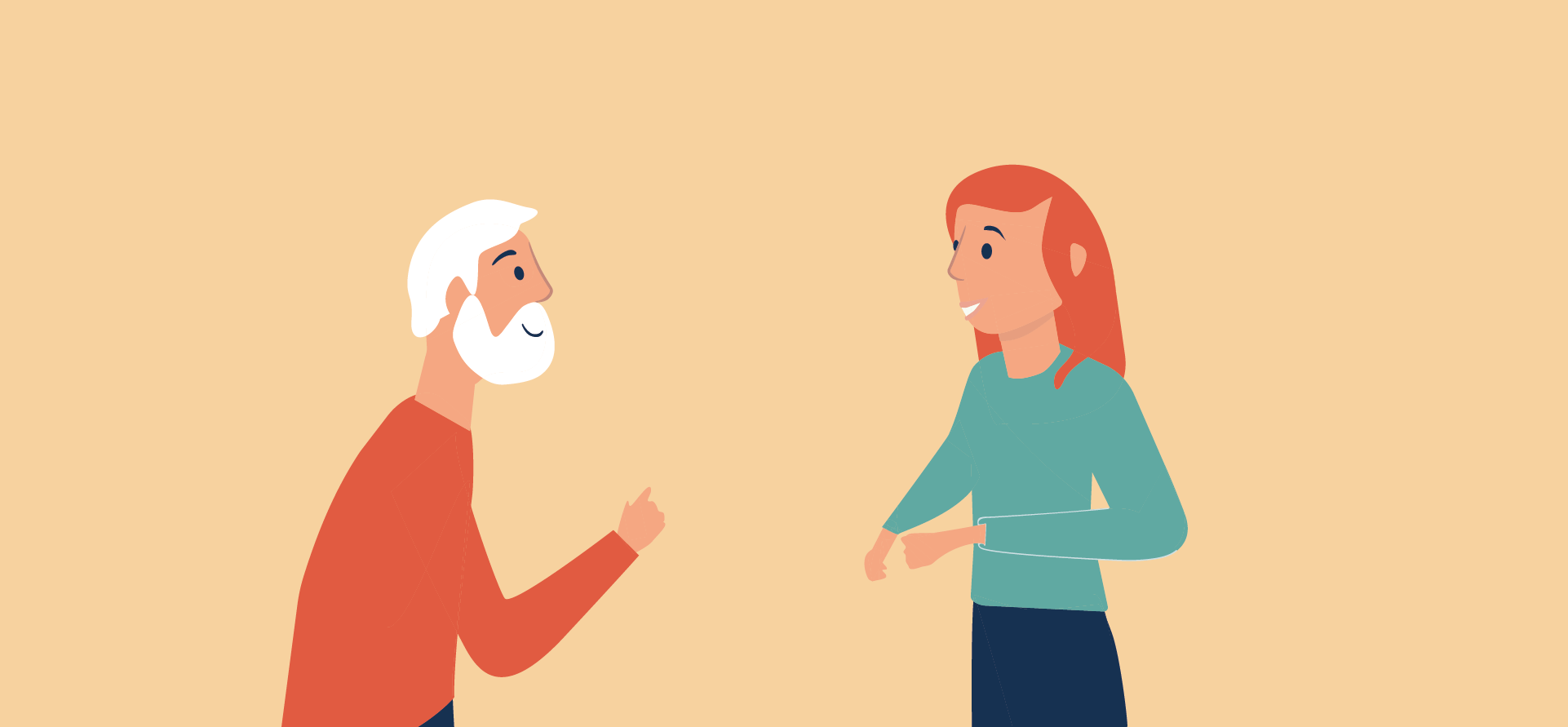 Oppsummere rett etter
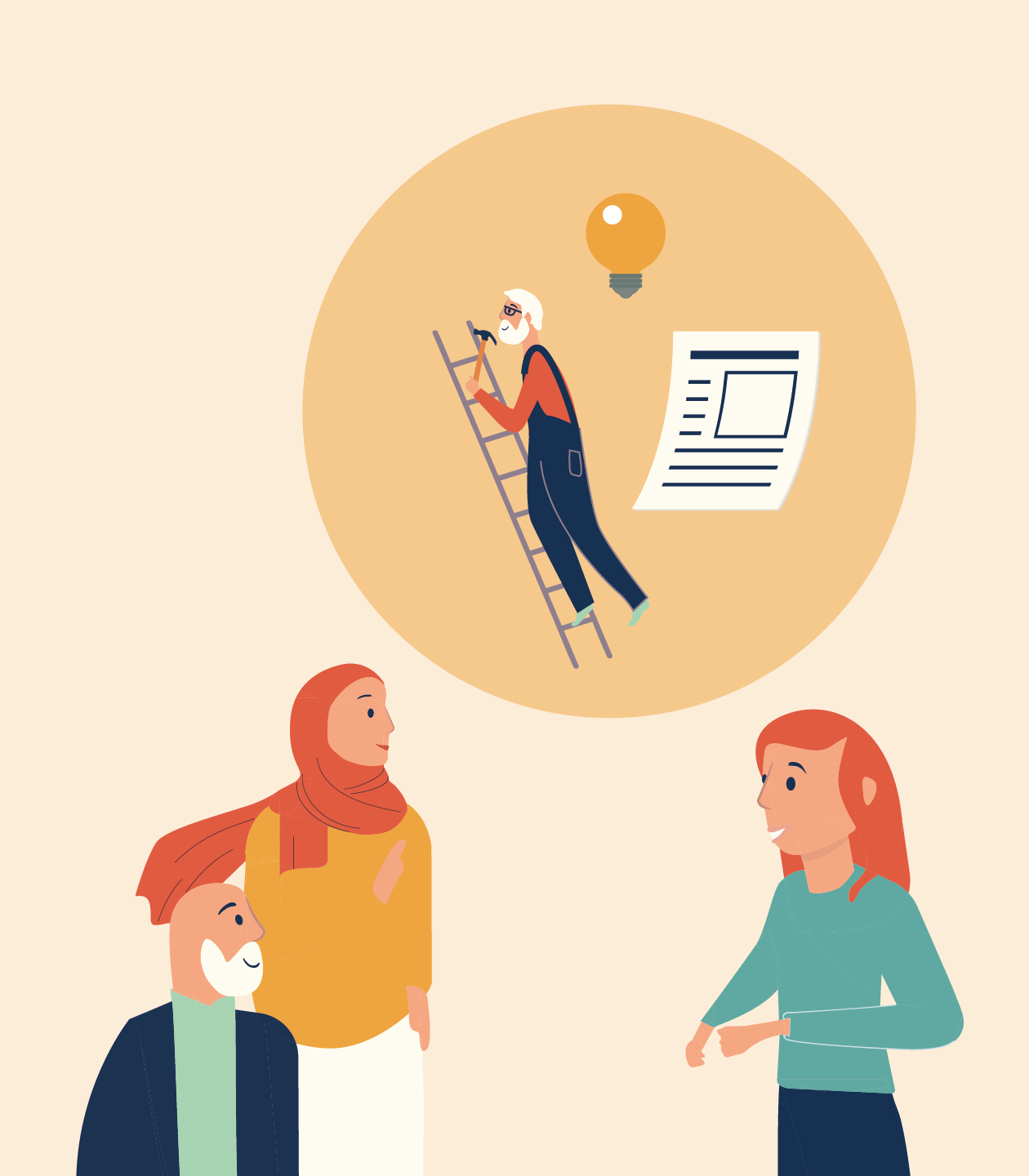 Sett av ca. 30 min. umiddelbart til å oppsummere de viktigste innsiktene dere har fått (internt i arbeidsgruppen). Hva sitter dere igjen med? Skriv først ned/tenk gjennom de tre viktigste punktene hver av dere tar med dere videre i arbeidet. Bruk 10 minutter på det. Del deretter med hverandre og noter det som kommer opp i samtalen et felles sted. Sjekk notatene etterpå for å se om det er noe viktig dere har glemt i oppsummeringen. 
Gå over oppsummeringen fra intervjuet og skriv eventuelle stikkord/punkter om til fulle, beskrivende setninger, slik at dere har det klart til analysen senere. 
Hva har dere lært om intervju som metode – hva fungerte bra og hva kan dere gjøre annerledes neste gang?